Nursing Facility Satisfaction Survey Options
Nursing Facility Task Force Meeting
Bureau of Health Care Safety and Quality
Department of Public Health Nursing Home Satisfaction Survey
The SFY 2002 budget provided that: “the Division shall develop a confidential satisfaction survey for long-term care facilities . . . of family members, guardians or other resident designees.” 
DPH worked with outside experts to develop a survey consisting of 54 satisfaction questions in six domains: 
a nursing home's staff and administration, 	
physical aspects of the home, 
activities provided to residents, 
personal care, 
food and meals and 
residents' personal rights
Administered to responsible parties (family members or guardians) in 2005, 2007 & 2009
Mandatory in 2007 and 2009 under 105 CMR 150.002(K) (The facility shall provide Resident survey reports, annual reports and such other reports and information as may be required to the Department in the manner and within the time period prescribed.)
Findings
In 2009 a total of 20,435 surveys were returned giving a response rate of 60%
89% of respondents that year stated that they would recommend the nursing home to a friend
[Speaker Notes: LTC QI Fund: primary source of revenue for the Fund consists of fines generated from penalties imposed by the Department of Public Health on long-term care facilities under section 73 of chapter 111 of the M.G.L.]
Long Term Care Satisfaction Surveys Used in MA
Since the Nursing Home Satisfaction Survey was last administered over ten years ago, groups of Massachusetts Nursing Facilities have used three different surveys to measure resident and family experience and satisfaction
3
Massachusetts Department of Public Health       mass.gov/dph
[Speaker Notes: Core Q: 
In recommending this facility to your friends and family, how would you rate it overall?
Overall, how would you rate the staff?
How would you rate the care you receive?
Unlike other types of health care facilities that have CMS or HEDIS requirements to implement an experience survey, long term car does not have this requirement]
Map of chronically low quality and low occupancy facilities
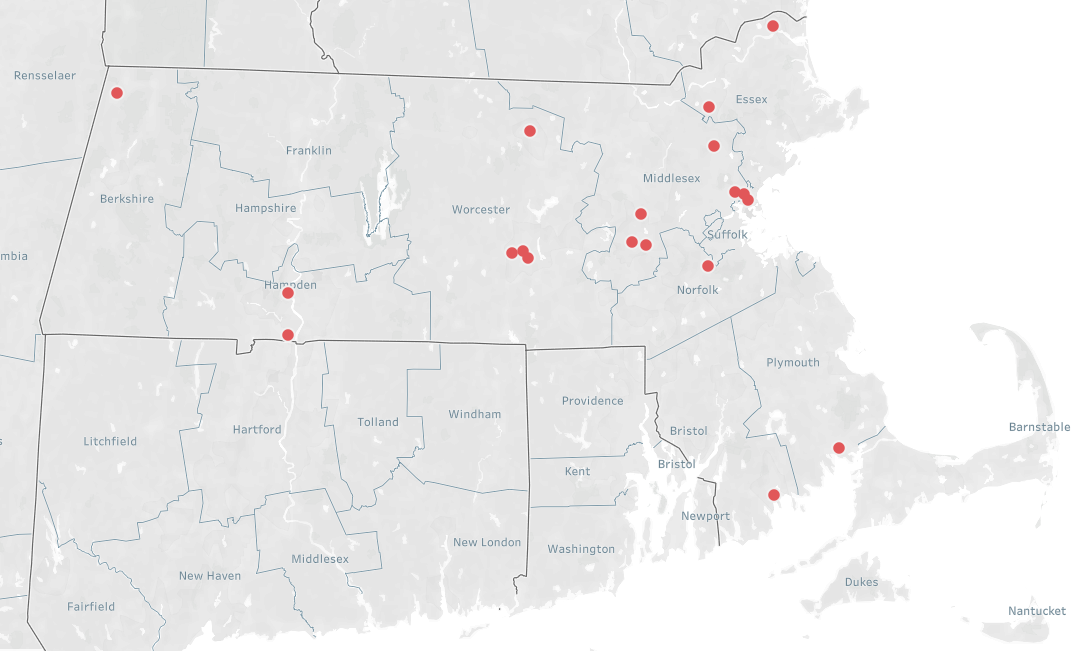 0
25 Miles
Low Quality (1 or 2 Stars or SFF) from 2017-2019
And Low Occupancy (<80%) in 2019
Note: Facilities without a reported occupancy rate or quality score are excluded from this analysis
Source: MassHealth Occupancy Survey (April 2019), Medicare Star Quality Score (Nov 2017, Nov 2018, Oct 2019)
List of chronically low quality and low occupancy facilities
Note: No Overall Medicare Score is reported for 2018 because the health inspection component of the survey was suspended from February 2018 to May 2019 in order for CMS for make updates to its survey methodology. However, overall scores were still reported based on the other 2 components of the overall score (staffing and quality measures)
Source: MassHealth Nursing Facility Occupancy Survey April 2019; Medicare Star Quality Score